Планеты солнечной    системы.
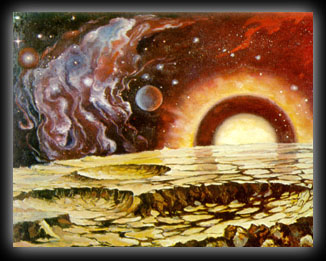 1. Планеты Солнечной системы изучают:а) географы;	в) астрономы;б) историки;	г) химики.
2. Вокруг Солнца                  вращаются:а) спутники;	б) планеты;	в) кометы; г) звезды.
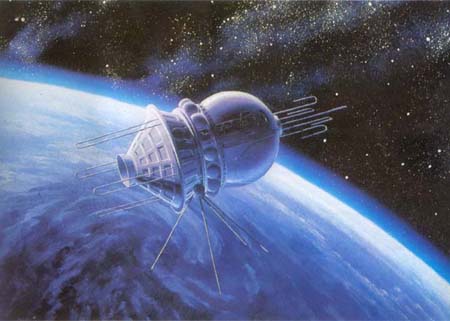 3. Количество планет Солнечной системы:а) 9;	б) 11;	в) 7; г) 10.
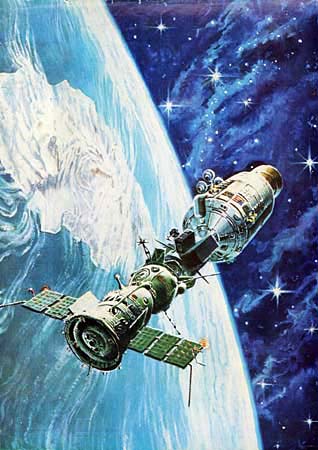 4. Найди лишнее слово:а) Марс;	б) Юпитер;	в) Луна; г) Венера.
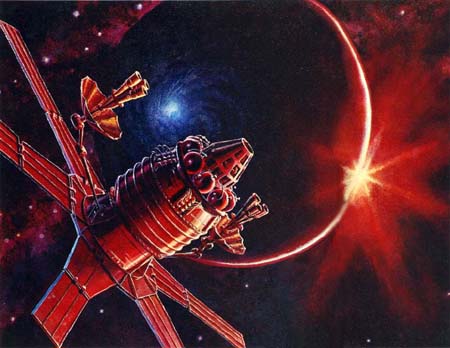 5. Самая большая планета Солнечной системы:а) Плутон;	  в) Земля;б) Венера;	г) Юпитер.
6. Самая маленькая планета Солнечной системы:а) Плутон;	в) Уран;б) Марс;	     г) Нептун.
7. Какая планета названа в честь римского бога войны?а) Земля;   в)Венера; б) Марс;     г) Нептун.
8. Относительно Солнца планеты расположены так:а) Меркурий, Венера, Земля, Марс, Нептун, Плутон,     Сатурн, Юпитер, Уран;б) Меркурий, Венера, Земля, Марс, Юпитер, Сатурн,    Уран, Нептун, Плутон.
Ключ к тесту1 (в)     5 (г) 2 (б)     6 (а) 3 (а)     7 (в)4 (в)     8 (б)
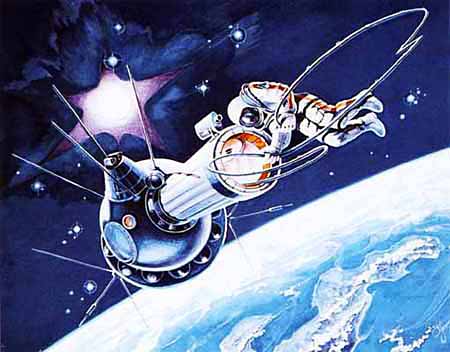